Online
toolkit
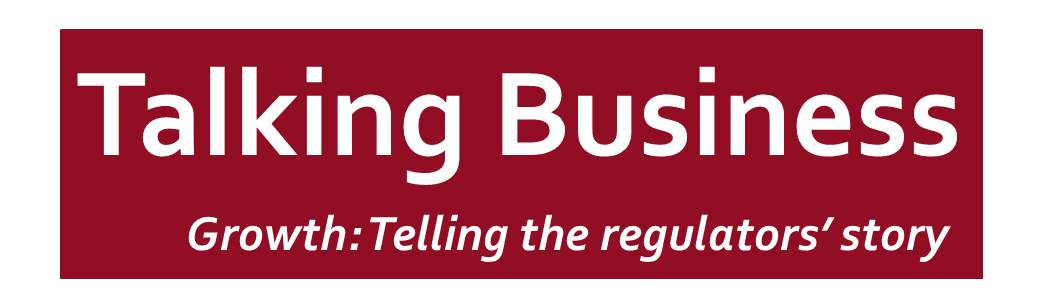 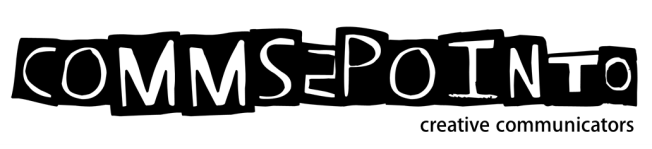 Version 1.4
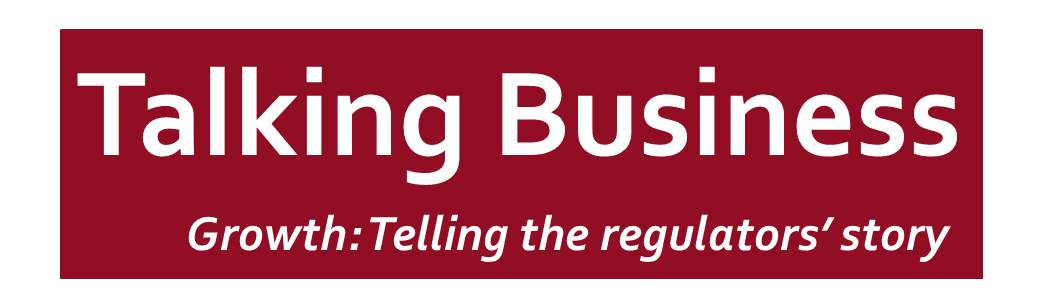 1. Your arguments for engaging with business
	
      

                                        7. What is Talking Business?                         	 2. Understanding your regulators 	

					




   6. Benefits for local government                                                                                                 3. How to talk to your businesses
                           
			




                                   5. Resources to help you                                                     4. Frequently asked questions
Talking Business
Toolkit HOME
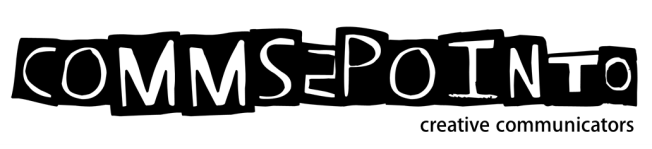 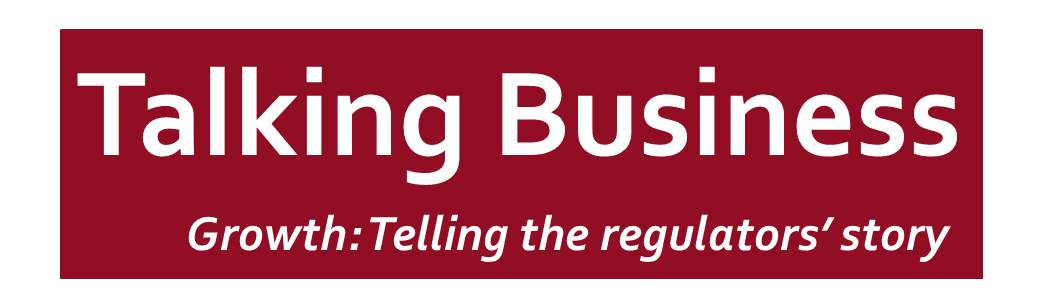 Section 1: Your arguments for engaging with business
Business growth is important
Growth in local communities is imperative for healthy local economies and jobs and your business customers can offer plenty of sources of positive narrative in this area.  Positive local stories centred on strong economic growth can, in turn, have a positive effect on new businesses looking to relocate and open new premises and operations, as your regeneration colleagues will testify.

Change is on the way
Local authorities will soon be able to keep, and compete for, tariffs or business rates. This change means it will be more important than ever to engage well with your local businesses
 
Your regulatory teams are responsible for 56% of the sole contacts your council has with its business customers
If you didn’t know this, you could be overlooking an opportunity to engage with your business community - and an important narrative about how your authority is working for economic growth and prosperity – a story your council leaders dearly want to tell. 

Are you clear how your regulator colleagues can give businesses the confidence to grow by helping them comply with the law? 

Do you know regulators talking to your business customers about? 

And what are your business customers saying to them?

For an already stretched communications team you might be wondering what you can do to make the most of this opportunity and why this should be a priority.  This is where Talking Business can help you.
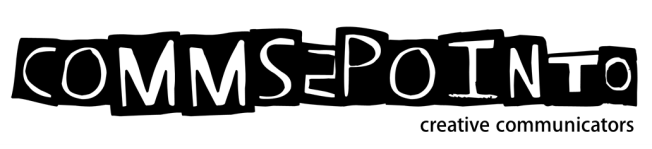 Back to home
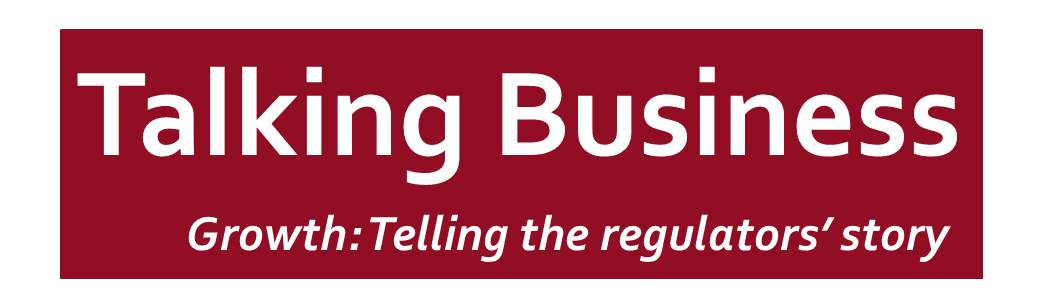 Section 2: Understanding your regulators 

Our local regulators do so much more than nicking baddies, though that’s an important role. 

Regulation teams up and down the country are developing relationships with business customers in their localities, cutting red tape and confusion and making it simpler for businesses to access the council support and services which can benefit them and, in turn, the local community.

This guide to regulatory services operated by local councils  tells you more.
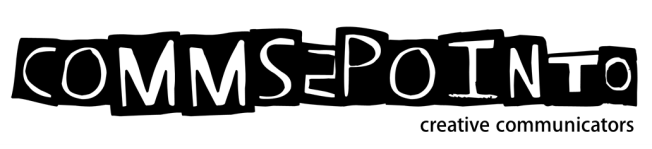 Back to home
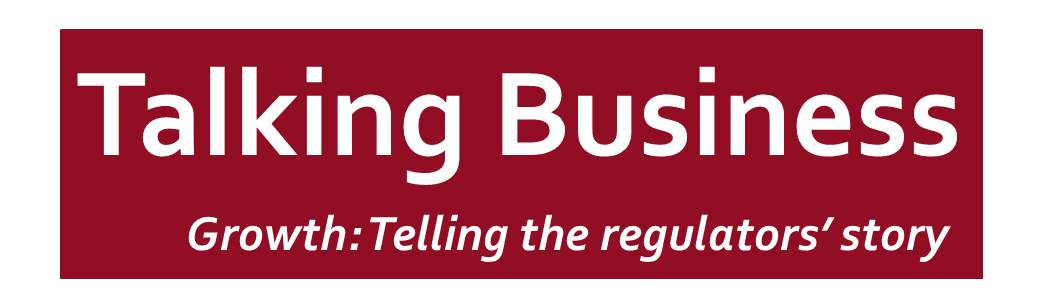 Section 3: How to talk to your businesses

Ninety-five per cent of businesses employ less than 10 people. This makes engagement a challenge, particularly in relation to micro-businesses and small and medium-sized enterprises (SMEs). 

Newer enterprises may be very digitally oriented, possibly reliant on the use of smartphone and tablets for communications – older businesses may be more traditional. Try not to make assumptions.

It is necessary to understand your local business community and its networks. Map the landscape in your area to better understand how and where your businesses communicate and engage. For example, social media accounts such as Twitter and LinkedIn groups can be highly popular – take a look online and build a picture of activity and connections.

Discuss with your regulatory colleagues about talking to business.

Your existing channels and activity can form a part of the solution. Look at where you can create and deliver cost-effective, bespoke activity aimed at your business customers. 

This could include developing a weekly or monthly email communication targeting business customers and building a bespoke database of your local contacts. 

You could co-host an event with your regulation team to create the opportunity to talk face-to-face and share simple printed collateral which promotes the services and contact details for the services most valued by business customers.
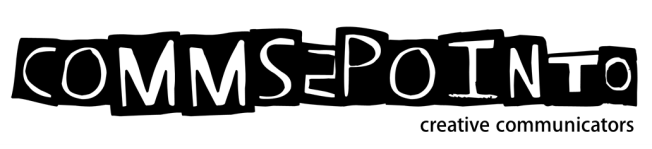 Back to home
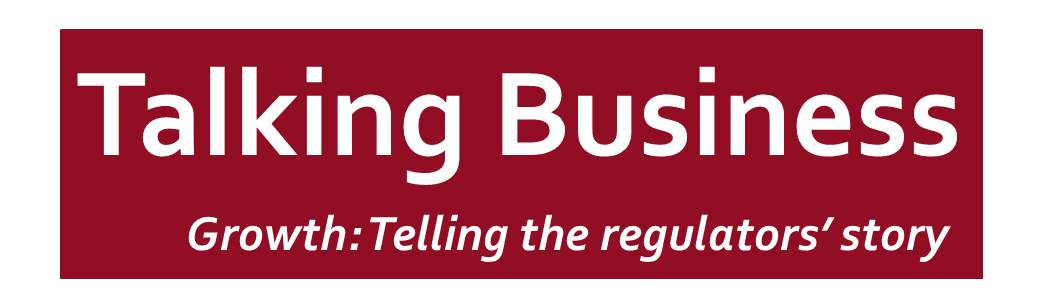 Section 3:  How to talk to your businesses

Business groups
Businesses often belong to a range of groups - both national and local - which can be helpful partners in communicating with business. Smaller enterprises may not participate in any but it’s worth taking time to research and understand the picture within your local economy.  These business groups include:
 
Representative: support businesses in general and lobby on their behalf. They operate nationally but can have local networks e.g. Chambers of Commerce, Federation of Small Businesses, Institute of Directors.

Trade Associations: support specific business sectors and there are around 3,000 in the UK, with only about 600 having any paid staff. Most operate nationally e.g. Association of Convenience Stores, British Beer and Pub Association, British Retail Consortium.

Local: focus on local issues e.g. Business Improvement Districts, town centre partnerships, business parks, safety partnerships, various networking groups.

Your regulatory colleagues will have lots of local intelligence on the how your area looks and works in relation to business groups.

Making contact with your businesses
Your authority will already have links and contacts with business groups – find out who and where they are. 
These organisations often have paid officers who understand your local business community, the issues, and the forums bringing them together. They should also have extensive databases and their own communications channels.
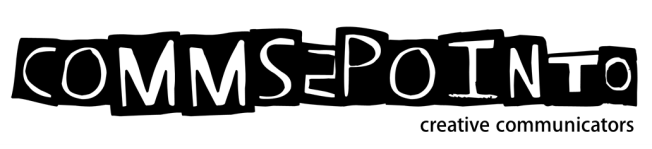 Back to home
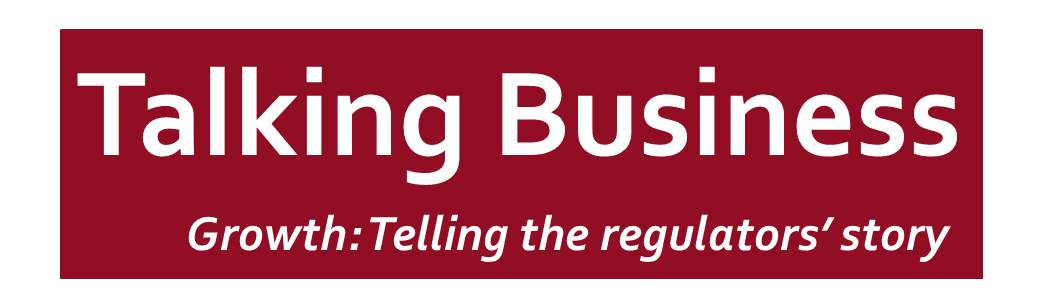 Section 3: How to talk to your businesses

Some communications pointers to bear in mind
• There is no single way to reach diverse business communities – as with the strong communications plans you will produce in other areas of your work, your approach will need to be multi-layered, based on the make up of your audience, and utilise a range of the most appropriate digital and traditional channels and activity

• Understand the media your target business customers use – this will be diverse, as with your residents. Everything should be considered when mapping your landscape, from print and broadcast media, through to social media and events. The Ofcom communications market report, published in August 2015, gives a wealth of data and intelligence on how we consume media and communications channels – take a look and see where and how it can inform your own local activity

• Don’t forget how effective traditional channels can be, for example good email communications can be so effective and low cost

• Tailor your messages to specific part of the business community and based upon their interests and areas of delivery

• Enlist your partners to help you spread the word – this will include face-to-face opportunities, tapping into your elected members knowledge and networks, email bulletins, social media endorsements, shares and retweets

• Local business groups can providing opportunities for direct engagement and should be targeted

• Regulators meet businesses face to face – be sure they’re briefed and try to join them in what can be very rewarding and interesting meetings
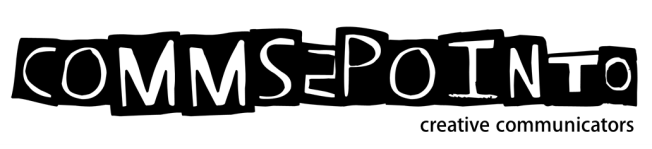 Back to home
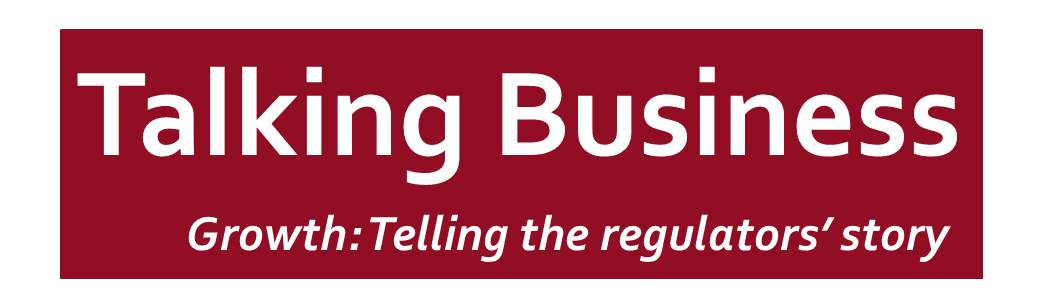 Section 4: Frequently asked questions

Q: Our council comms team is really stretched and struggling to cope with workload – what makes this initiative a priority?
A: Growth in local economies is almost certainly a top five priority for every council. It’s a great story to tell and the benefits stretch to you, your local businesses and residents.  In addition to this there is a new financial incentive  - local authorities will soon be able to keep - and compete for – tariffs or business rates. This makes it even more important to engage well with your local businesses.

We know how busy you are but finding time to promote positive local economy stories could be really productive for you.

Q: I’m not really sure what our regulators do ?
From fire safety to food hygiene, and planning to licensing, the role of local government regulators is incredibly varied. Trading standards, environmental health and licensing teams work hard to support local businesses by helping to explain complex legislation and cut through the red tape associated with regulation.

Their work is fundamental to creating a level playing field in which responsible businesses can flourish and local communities are protected.  Councils take a risk-based approach to working with industry, which ensures that resource is focused on working with higher risk activities and non-compliant businesses. This guide to regulatory services operated by local councils  tells you more.

Q: How can I use regulators to tell a positive local story?
A: There are several ways to do this and make the most of your established communications channels and activity  -web site, email and social media, for example.  These case studies (link here) of how other local authorities have delivered positive local messages may be helpful to you
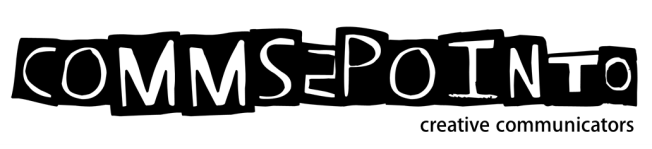 Back to home
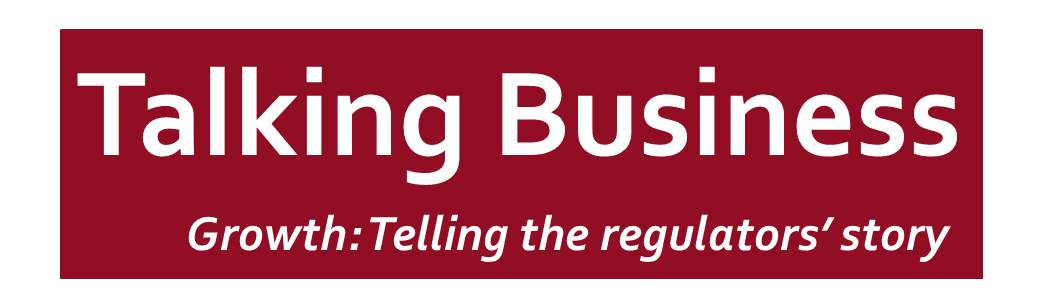 Section 4: Frequently asked questions

Q: How do I find out which businesses are signed up to Primary Authority in my area?
A: Talk to you regulatory colleagues internally; they will know. They will probably welcome a chat how you can work together to promote positive local engagements and successes.  Alternatively look on the Primary Authority Register.

Q: Should I contact these businesses direct or go through my local regulation team?
A: We would recommend that you work with your regulatory colleagues first. They will have existing relationships and intelligence on what is happening locally across your business community. Adding your communications experience, skills and knowledge could really benefit them and their engagements with business.

Q: Do local regulators run get together events for local businesses, and would my communications team be able to participate?
A: Each local authority tackles this slightly differently but, yes, certainly some councils run these types of events and they can be a great way to meet and engage with business customers face-to-face. Talk to your regulatory colleagues to find out more about local activity and events.

Q:Which channels should we use to engage with our business customers?
A: Talk to your regulatory colleagues about this but your existing channels and activity can form a part of the solution. In addition to this you should look at where you can create and deliver cost effective, bespoke activity aimed at our business customers. 

This could include developing weekly or monthly emails targeting business customers and building a bespoke database of your local contacts. You could co-host an event with your regulation team to create the opportunity to talk face-to-face and share simple printed collateral which promotes the services and contact details for the services most valued by business customers.
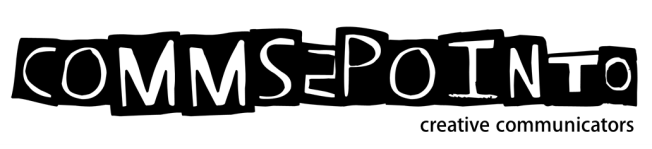 Back to home
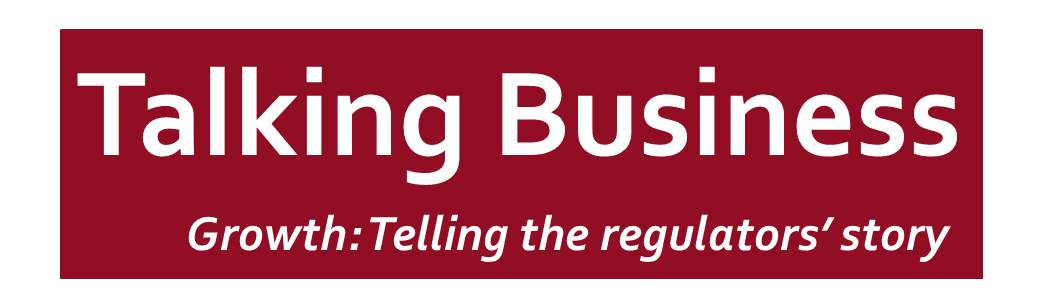 Section 5: Resources

Primary Authority – encouraging growth video
BRDO on Twitter
BRDO LinkedIn page
BRDO LinkedIn group
Case studies and learning – check out some of the Primary Authority Awards winners
A Department for Business, Innovation and Skills (BIS) Guide to local council regulatory services
A BIS guide to Primary Authority: nurturing partnerships for growth document (June 2015)
The Primary Authority Register
Business Regulation: Better Business for all
The Regulators’ Code
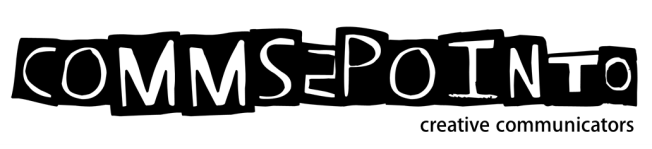 Back to home
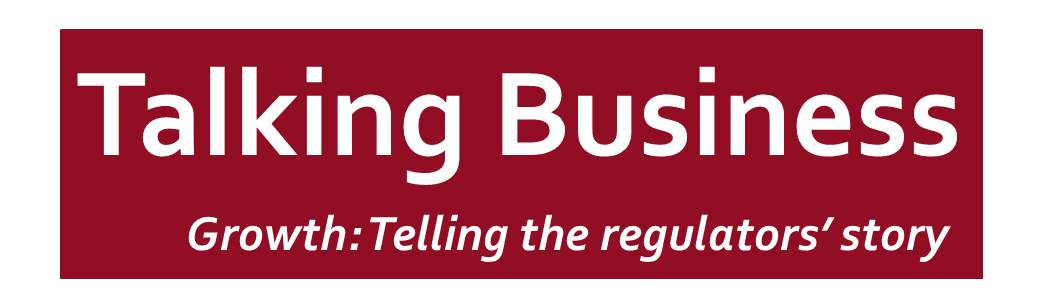 Section 6: Benefits for local government

Effective engagement
Our business customers form an incredibly important part of our local communities. Yet they most likely take up a smaller part of a council’s communications focus and activities than perhaps they should. This isn’t a criticism of council comms teams – far from it – but a recognition that stretched comms teams haven’t always had the directive or local intelligence to really make the most of these potential relationships. Talking Business aims to address this issue and work with comms teams and regulators alike to overcome this barrier.

Improved relationships and understanding = improved reputation
By taking more time to engage with business customers there is every chance that improved relationships can be created as a planned and beneficial outcome. 

We know from the Reputation project, delivered by the Local Government Association and LGcomms in 2013, that key to improving reputation is actually taking the time to clearly spell out the services your council offers and making these services truly accessible and simple to use for all.

Better value for money for your business customers
Your business customers will contribute significant levels of funding into your organisation through business rates. Like residents, they will not necessarily be clear on what services their local council can offer in return. So this is a great opportunity to develop a deeper relationship with them. From this dialogue any number of spin off benefits can arise, and this has been demonstrated in parts of the country already embracing a Talking Business approach and providing your business customer with VFM, something they will absolutely want and value.
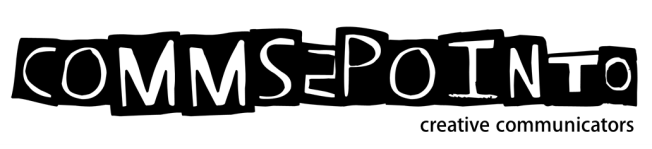 Back to home
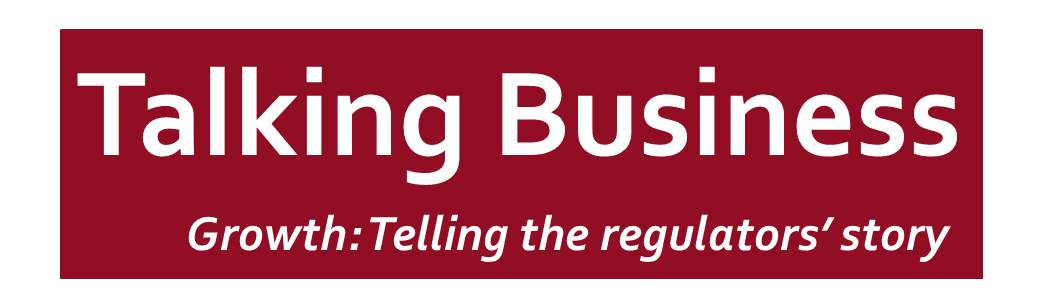 Section 7: What is Talking Business?

Talking Business enables and supports regulators to meet the transparency and openness requirements set by:

Better Business for All
The Regulators’ Code
LGA’s ‘Open for Business’ shared vision for regulation

Set up by Better Regulation Delivery Office (BRDO), Talking Business supports local authority regulators and communicators to engage effectively with their business community, establish mutual understanding and close working relationships - and in the process tell the great local growth from across the country.

BRDO is working towards a regulatory environment in which businesses have the confidence to invest and grow and citizens and communities are properly protected.  BRDO is part of the Department for Business, Innovation & Skills.

Find out more about BRDO

Engage with BRDO on social media:
Twitter @BRDOregulation  (and follow the hashtag #LGTalkingBiz)
LinkedIn Better Regulation
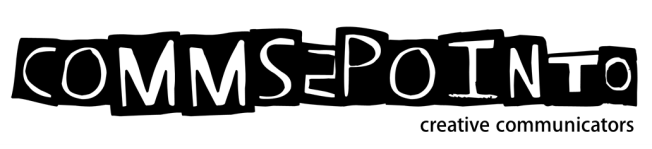 Back to home